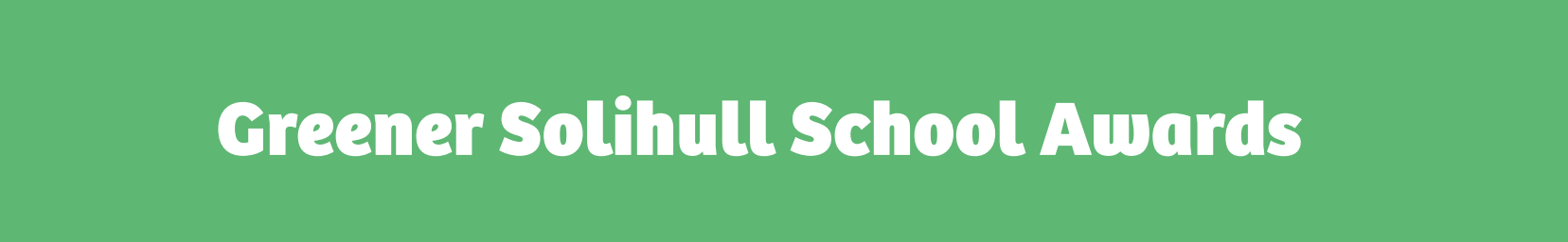 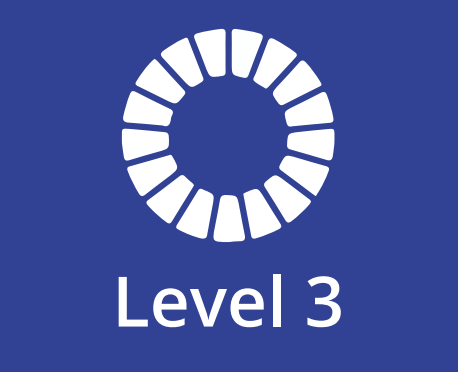 Our Greener Schools Journey: (Insert school name here, postcode)
Eco-Schools Coordinator(s): (Insert name and email address – we will use this address to contact you with the result of this application
This is a pupil-led award, please make sure that this is reflected in your answers and that any photos submitted are clear and represent what you are trying to communicate.
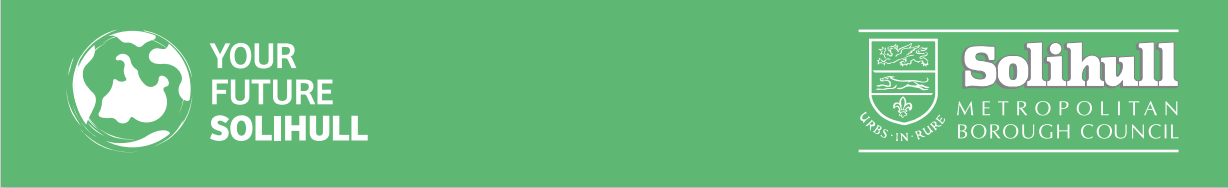 1
Level 3 – Global Goals Activities
Please insert photos to show activities that took place (delete this text first)
How did you introduce the Global Goals to the whole school? Are the Goals on your noticeboard? What activities did classes take part in? Please provide details
Level 3 – Global Goals (link 1)
Please insert a photo that demonstrates your learning for each of the Global Goal you looked into. This could be a piece of work or topic display (delete this text first)
Which was the first Global Goal  you choose and why? Please provide details of how you linked your work  to the school curriculum.
Level 3 – Global Goals (link 2)
Please insert a photo that demonstrates your learning for each of the Global Goal you looked into. This could be a piece of work or topic display (delete this text first)
Which was the second Global Goal  you choose and why? Please provide details of how you linked your work  to the school curriculum.
Level 3 – Global Goals (link 3)
Please insert a photo that demonstrates your learning each of the Global Goal you looked into. This could be a piece of work or topic display (delete this text first)
Which was the third Global Goal you choose and why? Please provide details of how you linked your work  to the school curriculum.
Next Steps…
Please check that you have provided us with evidence that you’re happy with. We may use it to share with others as part of our application process or at the celebration event
Make sure that you have permission to share photos
Send it as an attachment to  slardner@solihull.gov.uk with the email title: School Name Greener Solihull Schools Award
We’ll be in touch at the start of the new school year to let you know the result of your application and invite you to a celebration event to receive your certificates.